THE MEDITERRANEAN FESTIVAL
Manresa, 10, 11, 12 and 13 October 2019
GES-2 Morning group
CFA Jacint Carrió i Vilaseca (Manresa)
eTwinning Project
“Keeping traditions all year round”
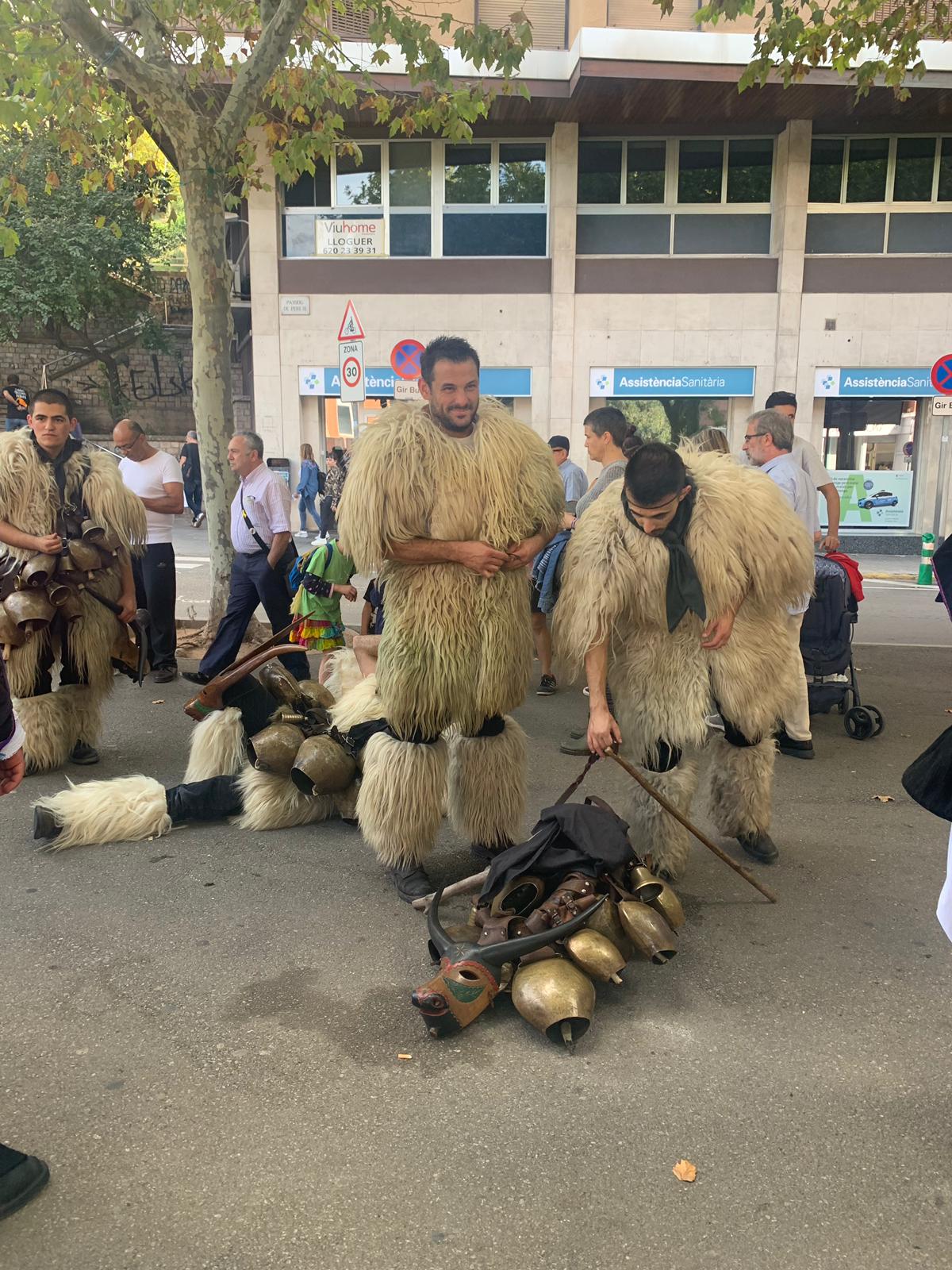 People wear costumes and carry some bells.
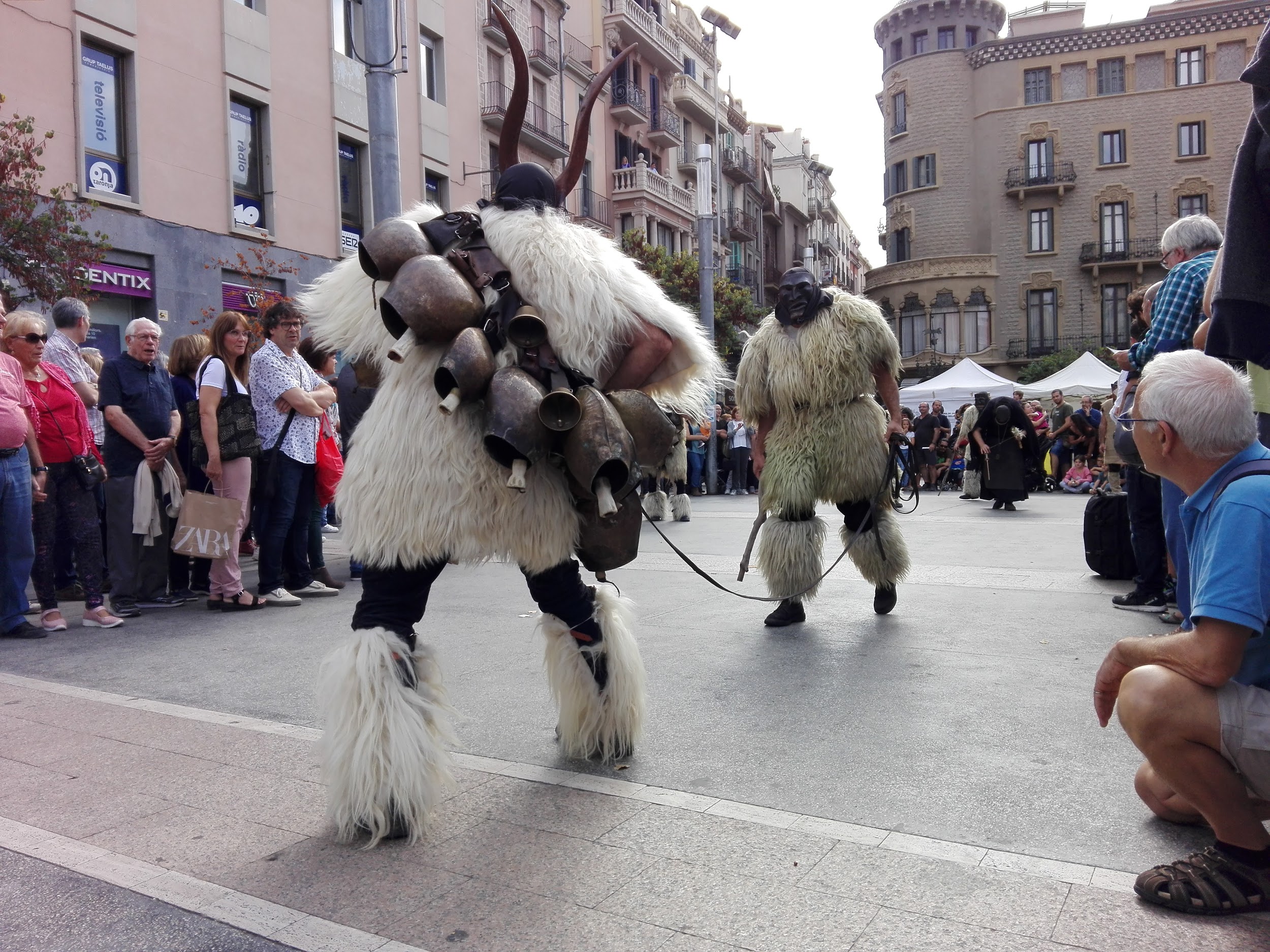 There are two men wearing costumes.
This group is from Italy.
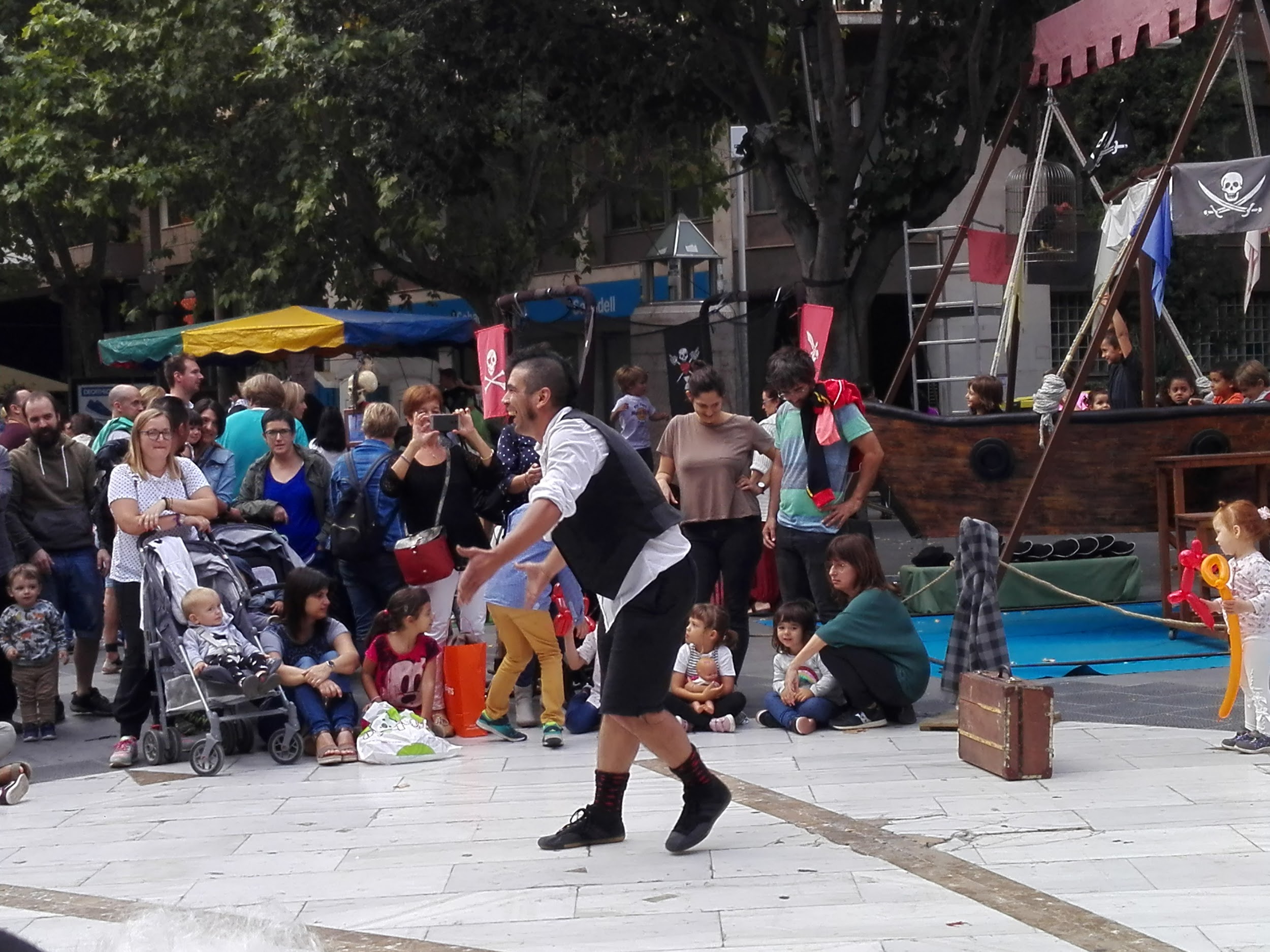 He’s a juggler.
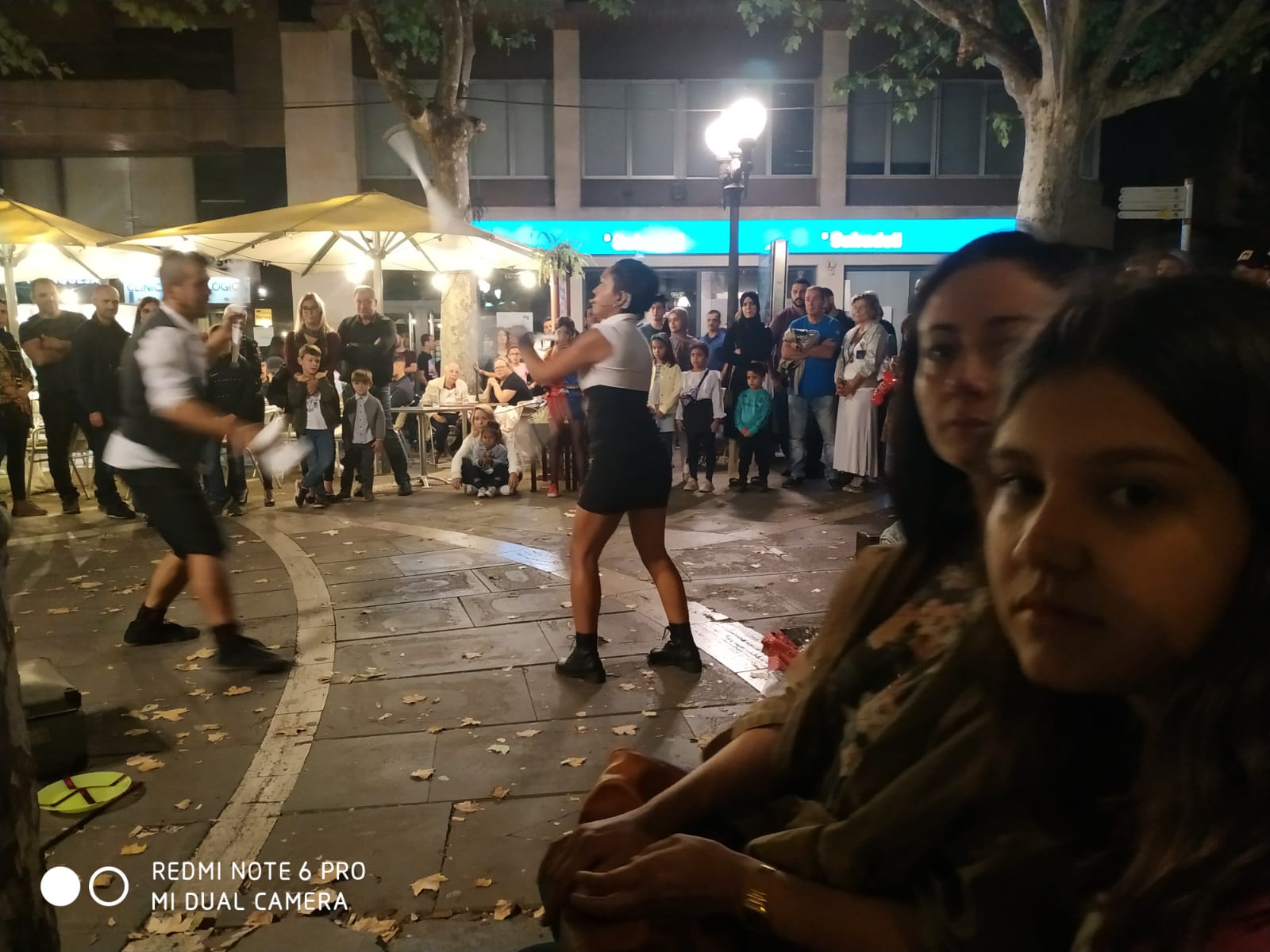 They’re jugglers.
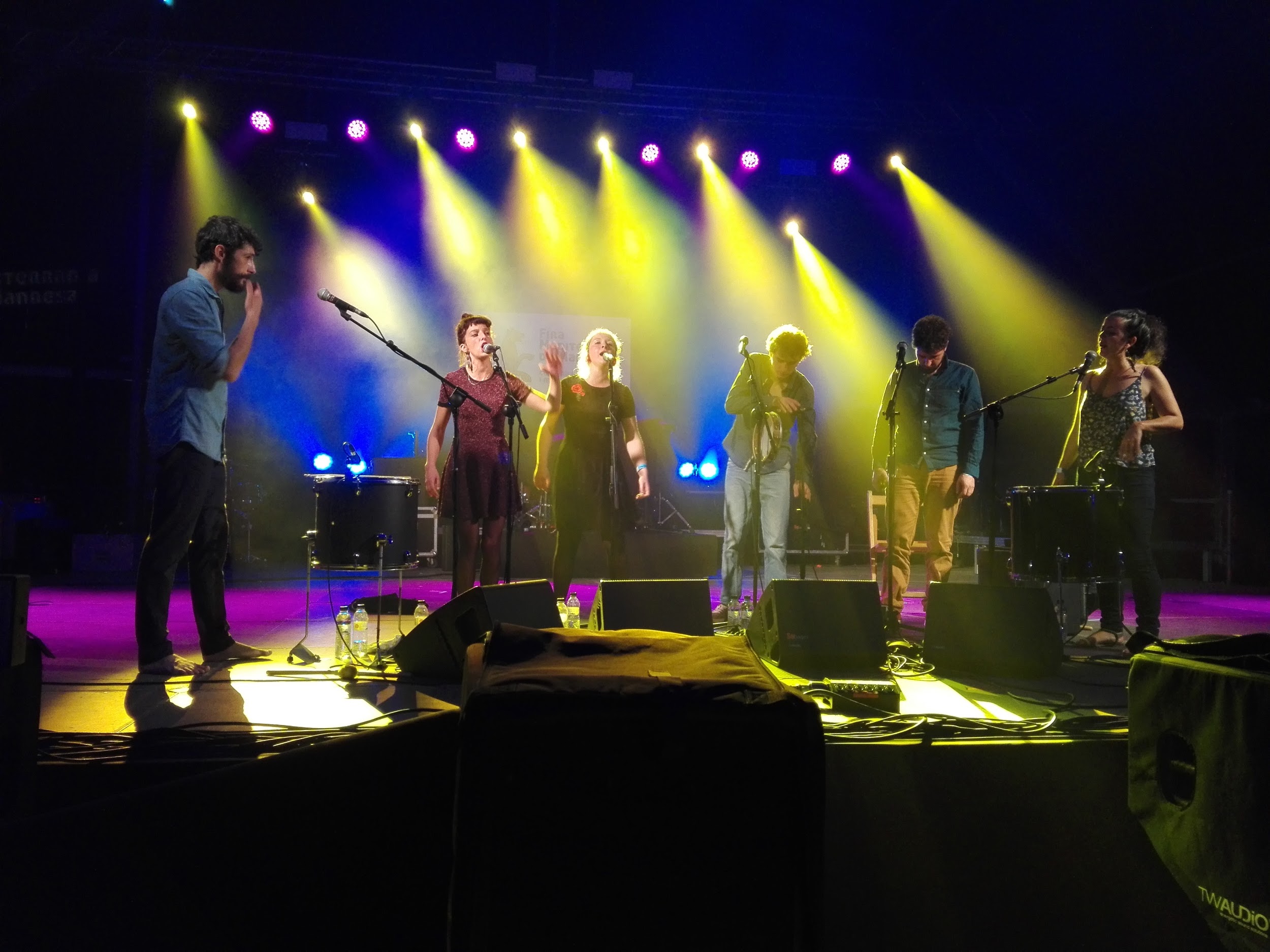 There are some people singing in a theatre.
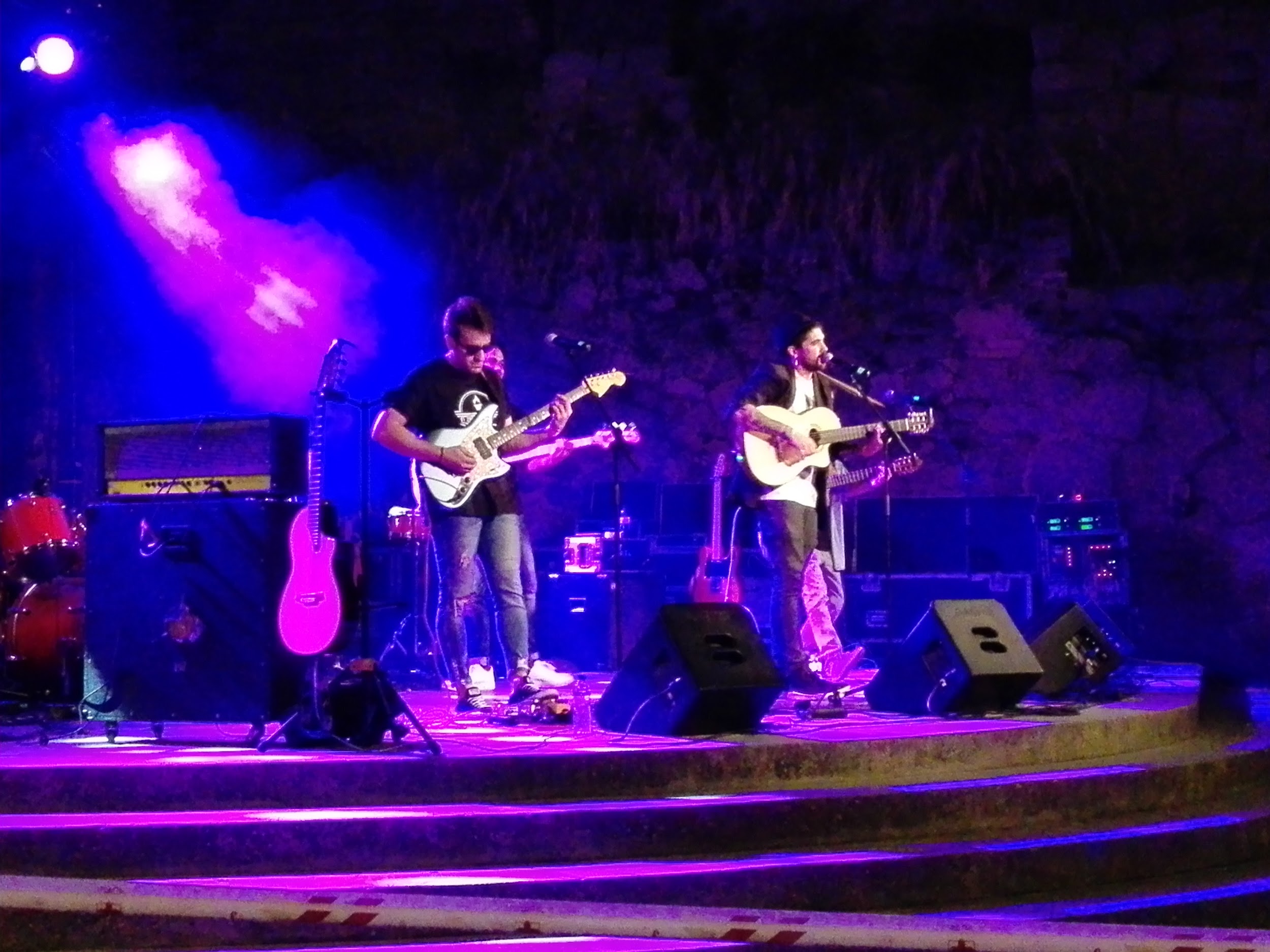 They’re singers from Manresa and they’re at the Mediterranean fair.
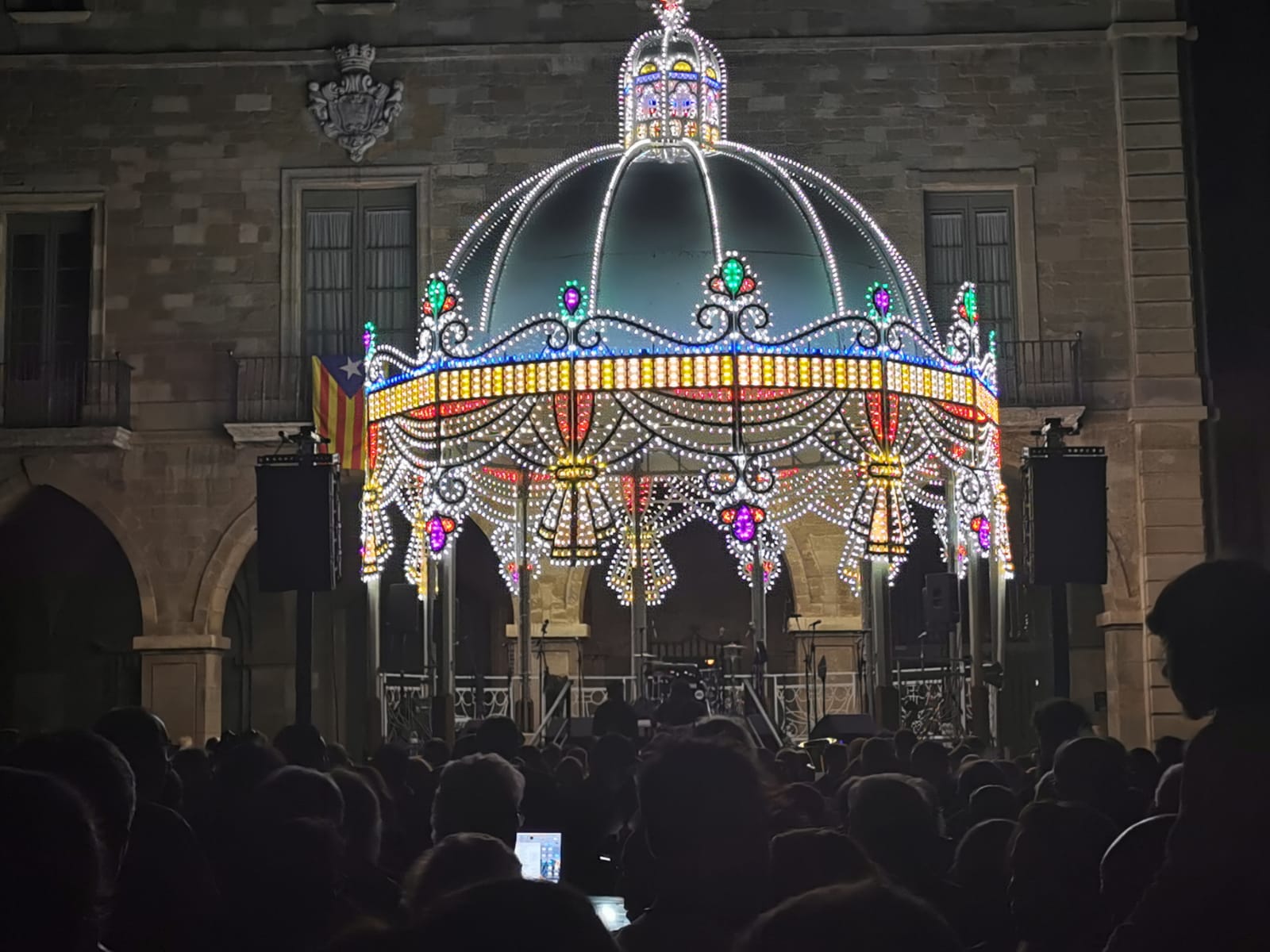 There is a cultural party and live music in plaça major square.
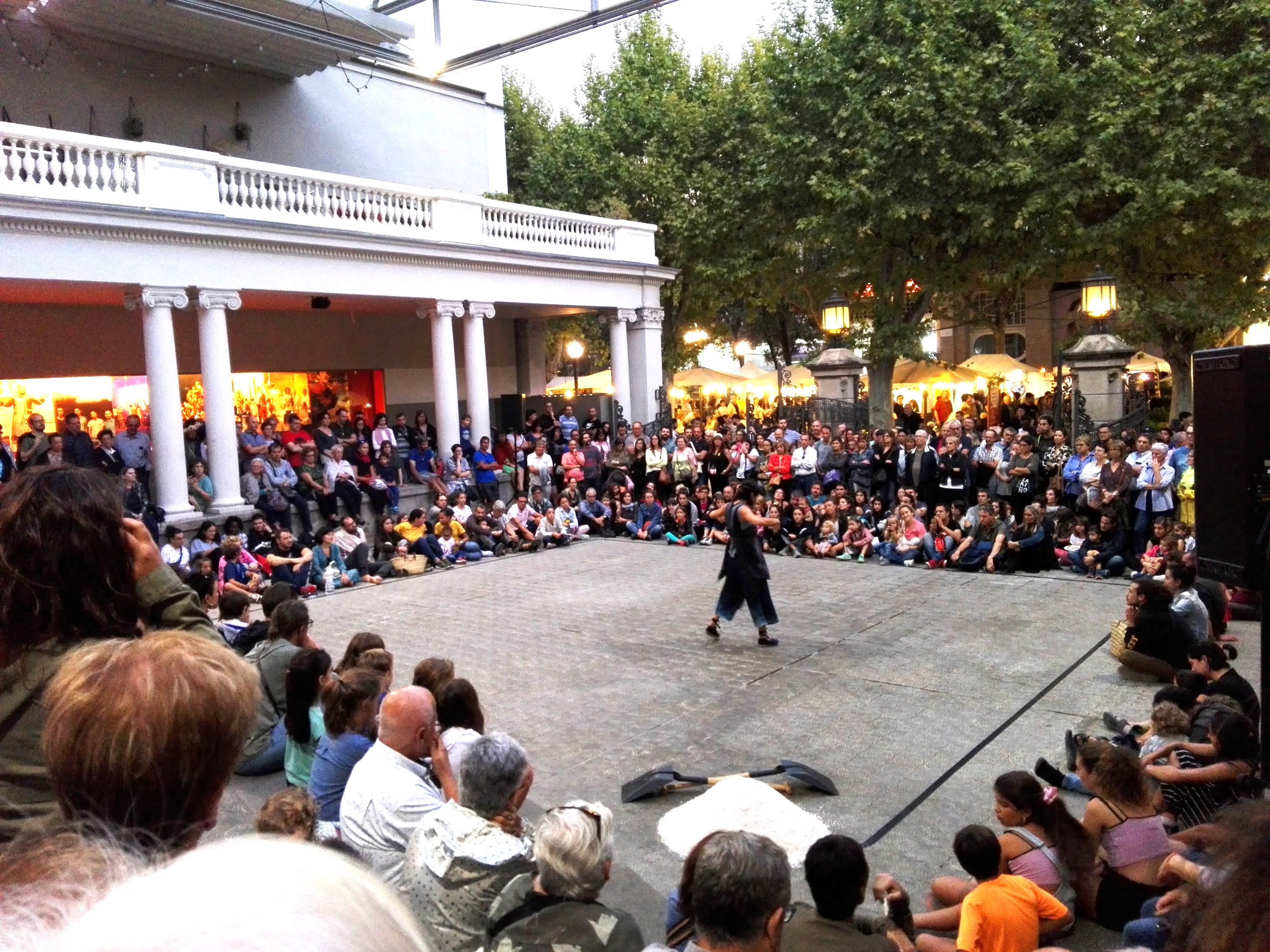 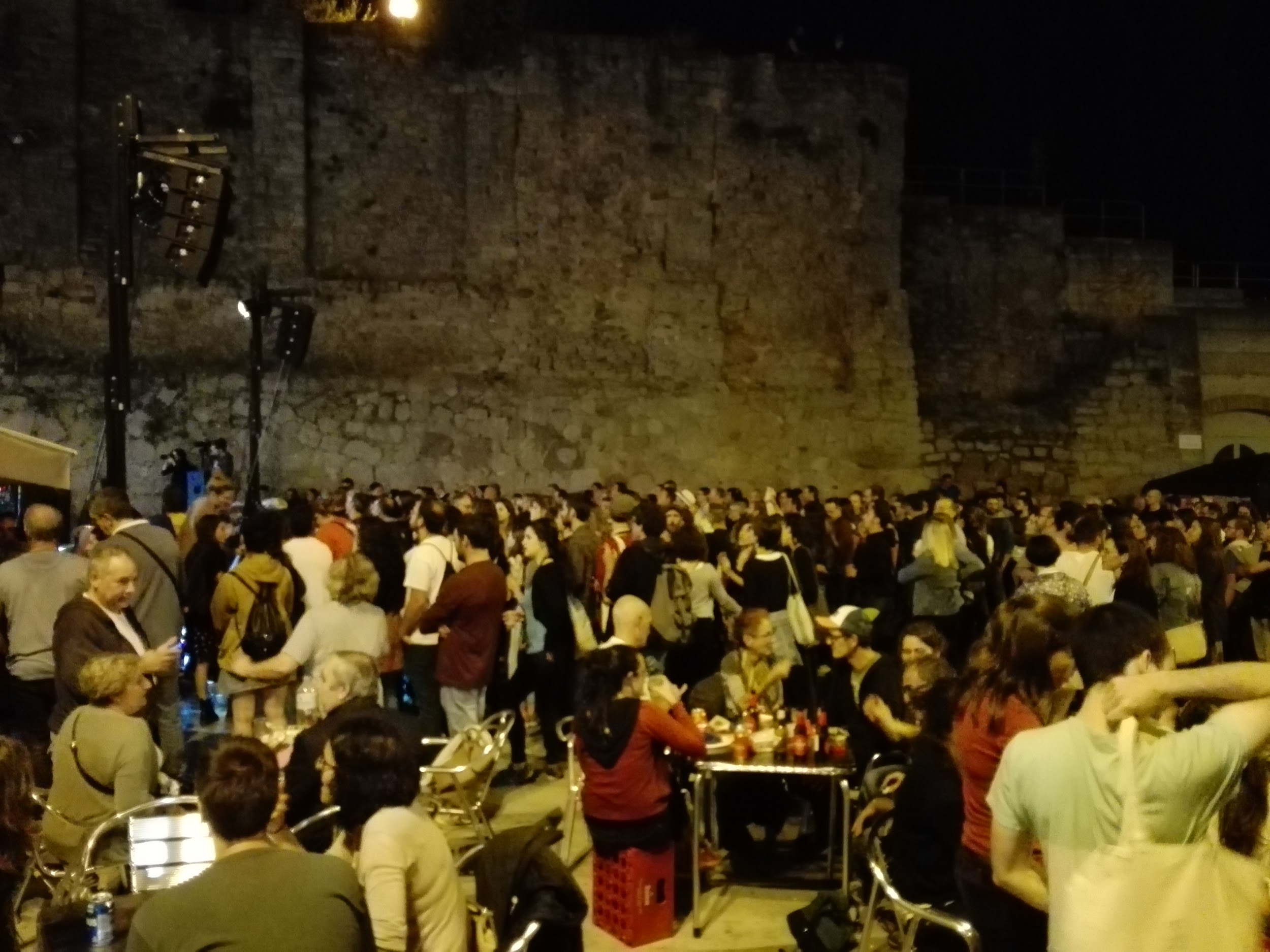 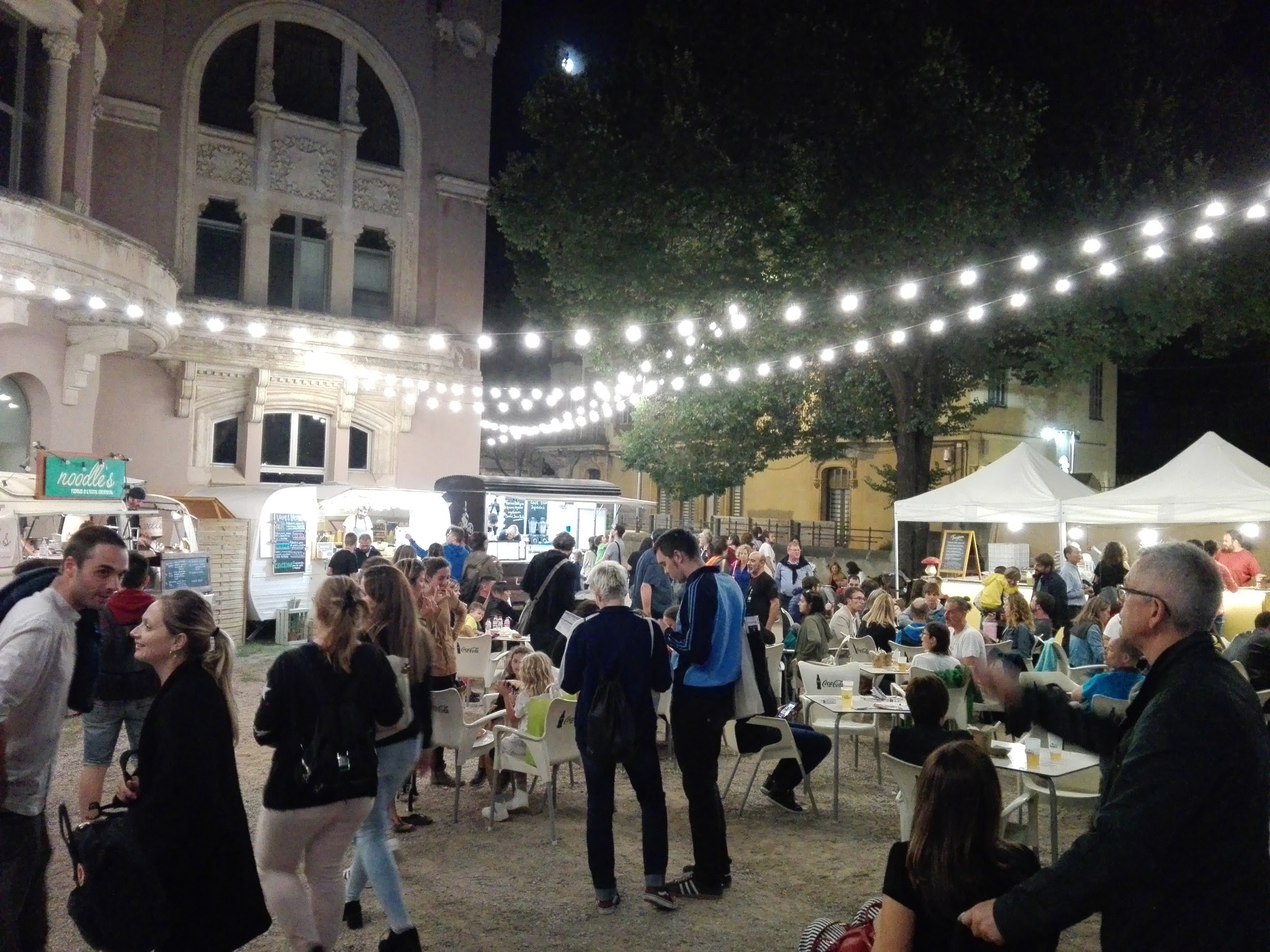 Food trucks in the city centre.
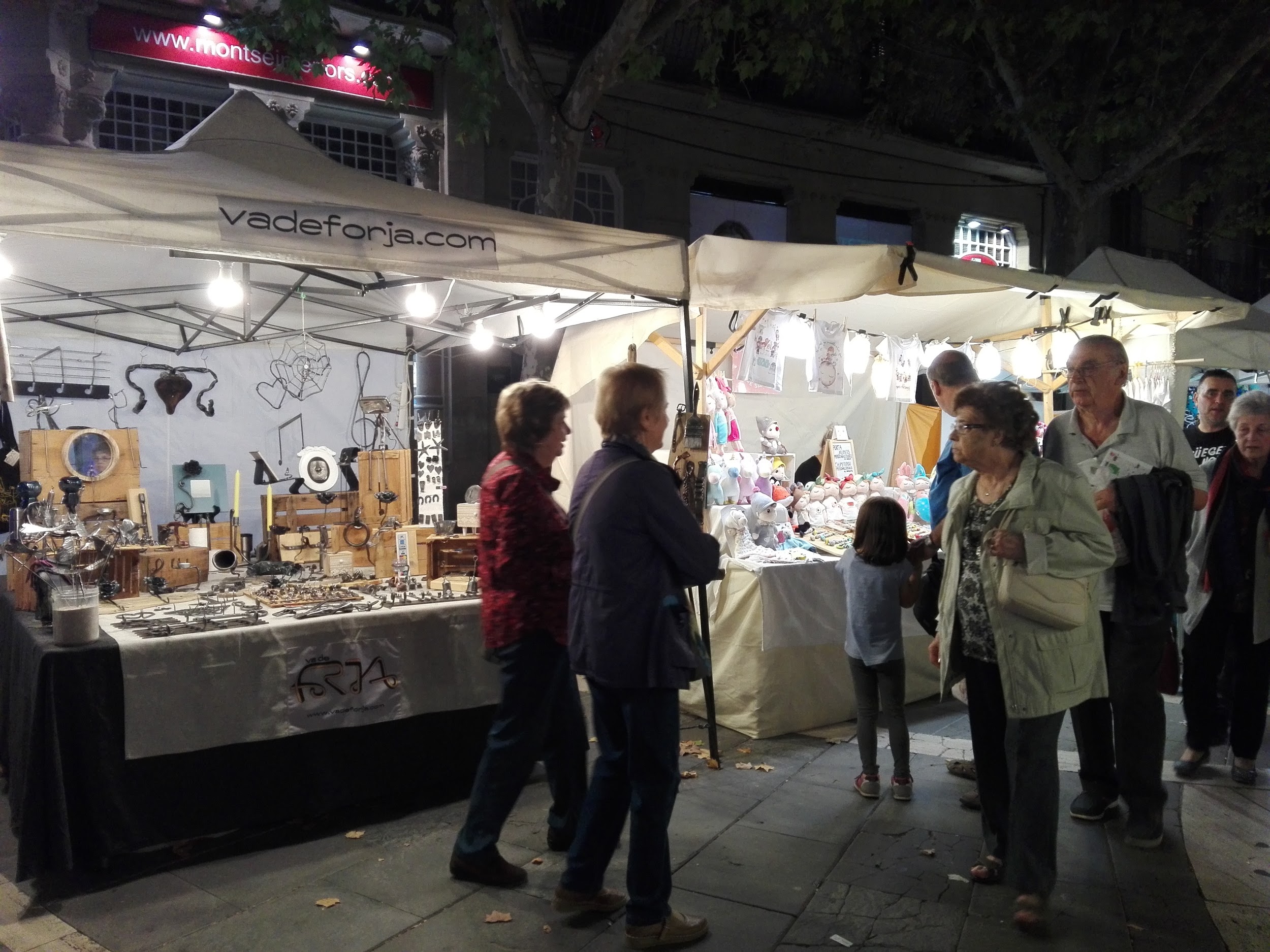 There are some stalls. They sell handicrafts.
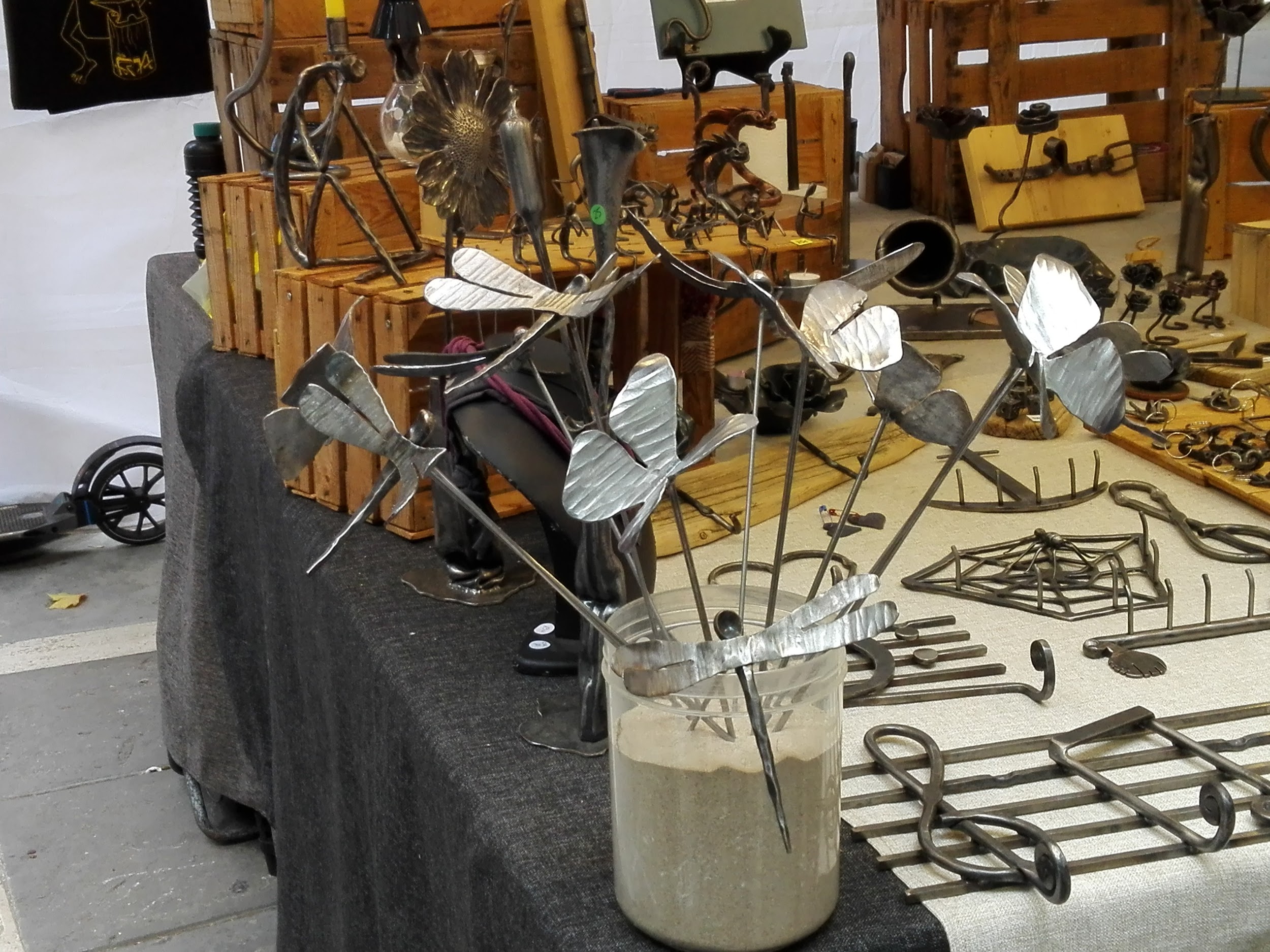 There are handmade metal figures
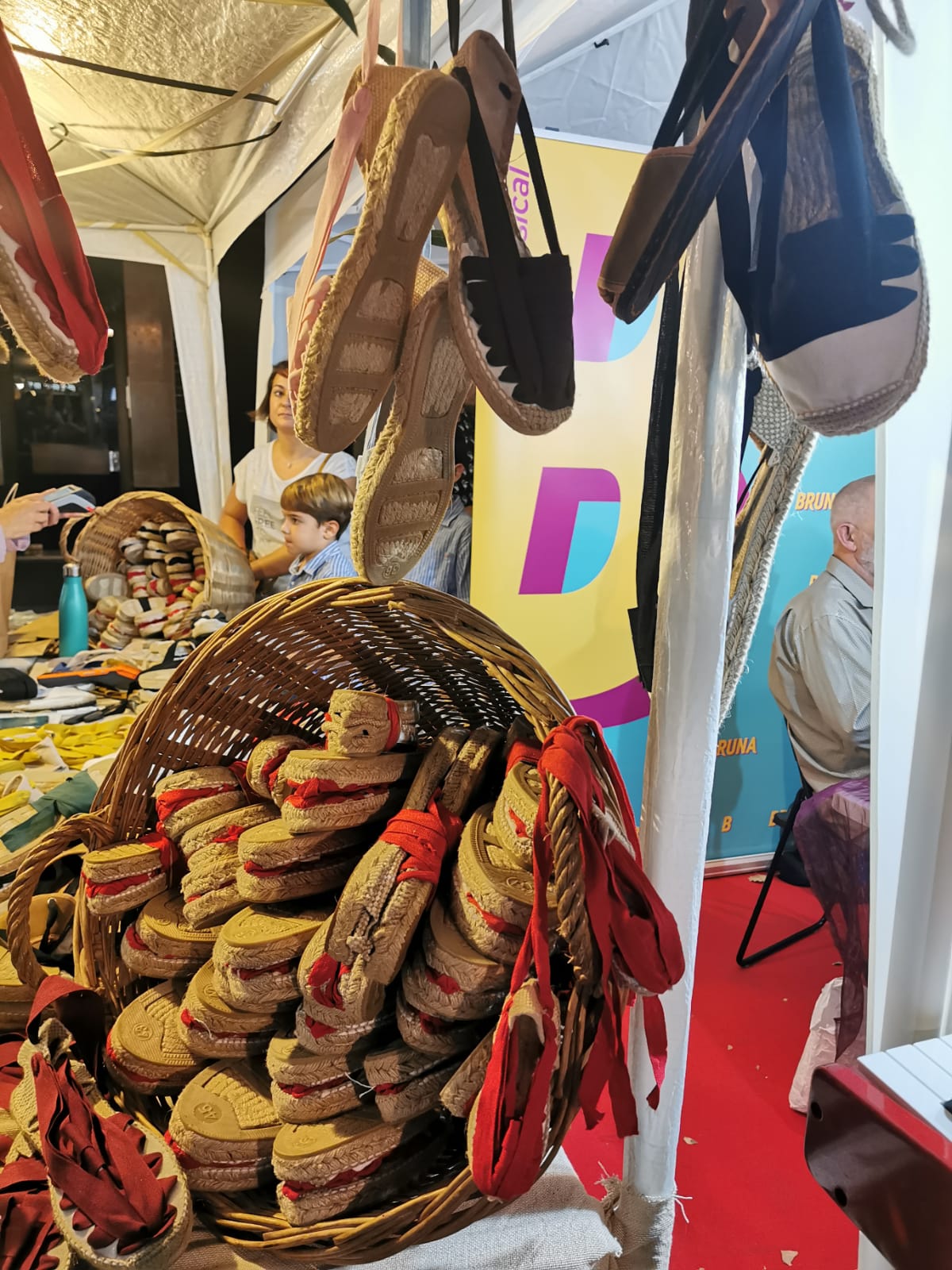 Traditional Catalan espadrilles.
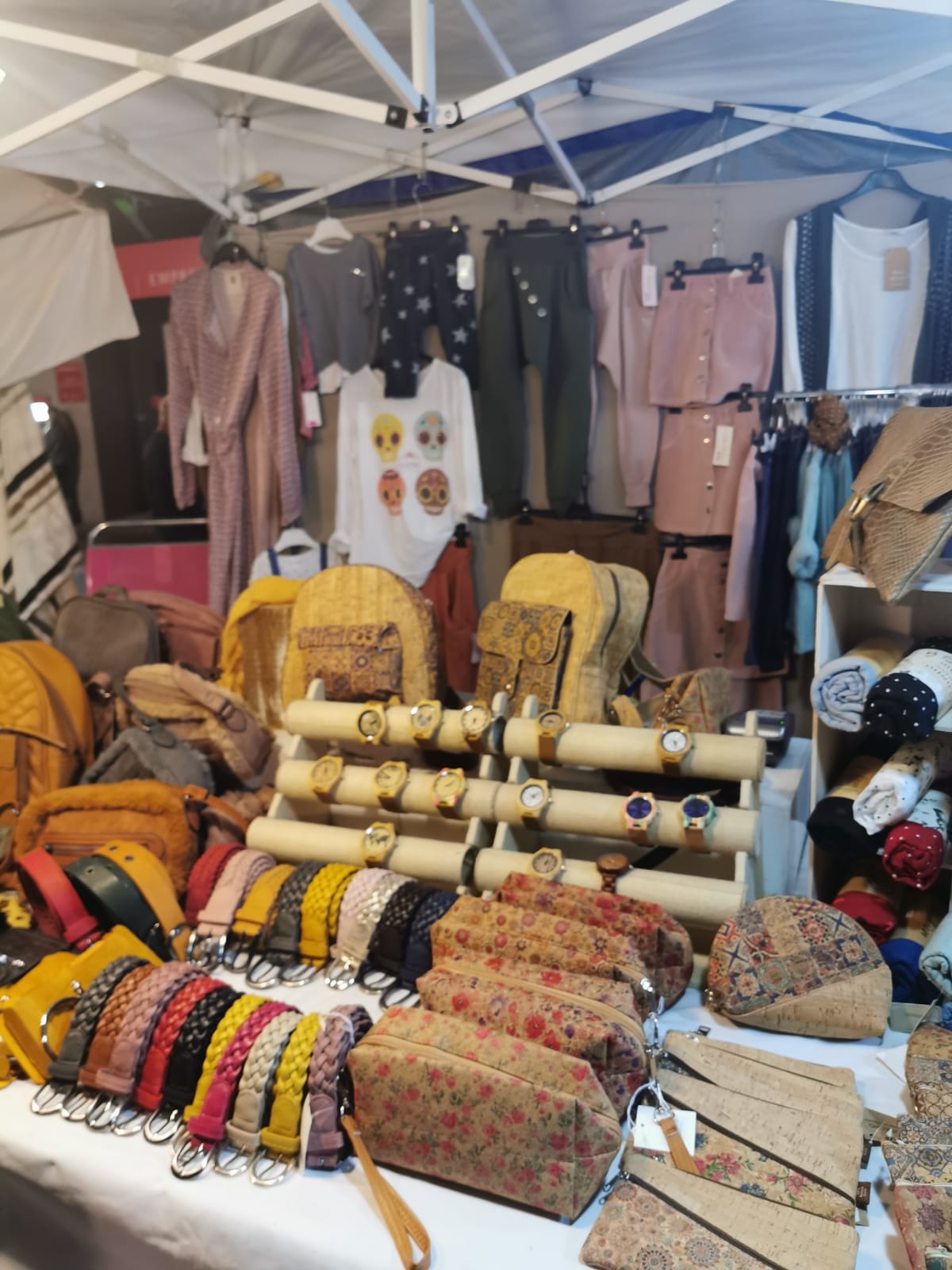 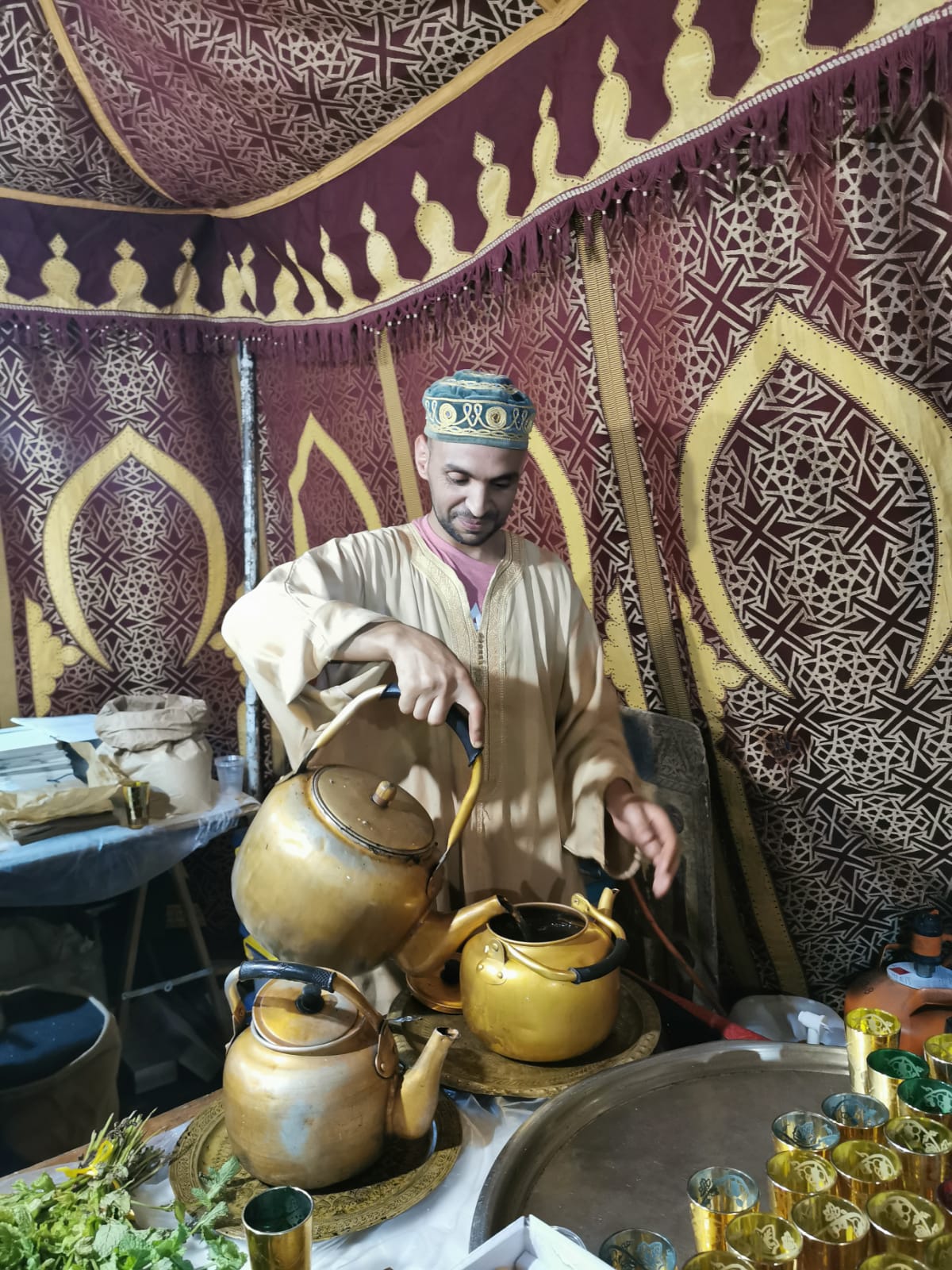 Moroccan beverages
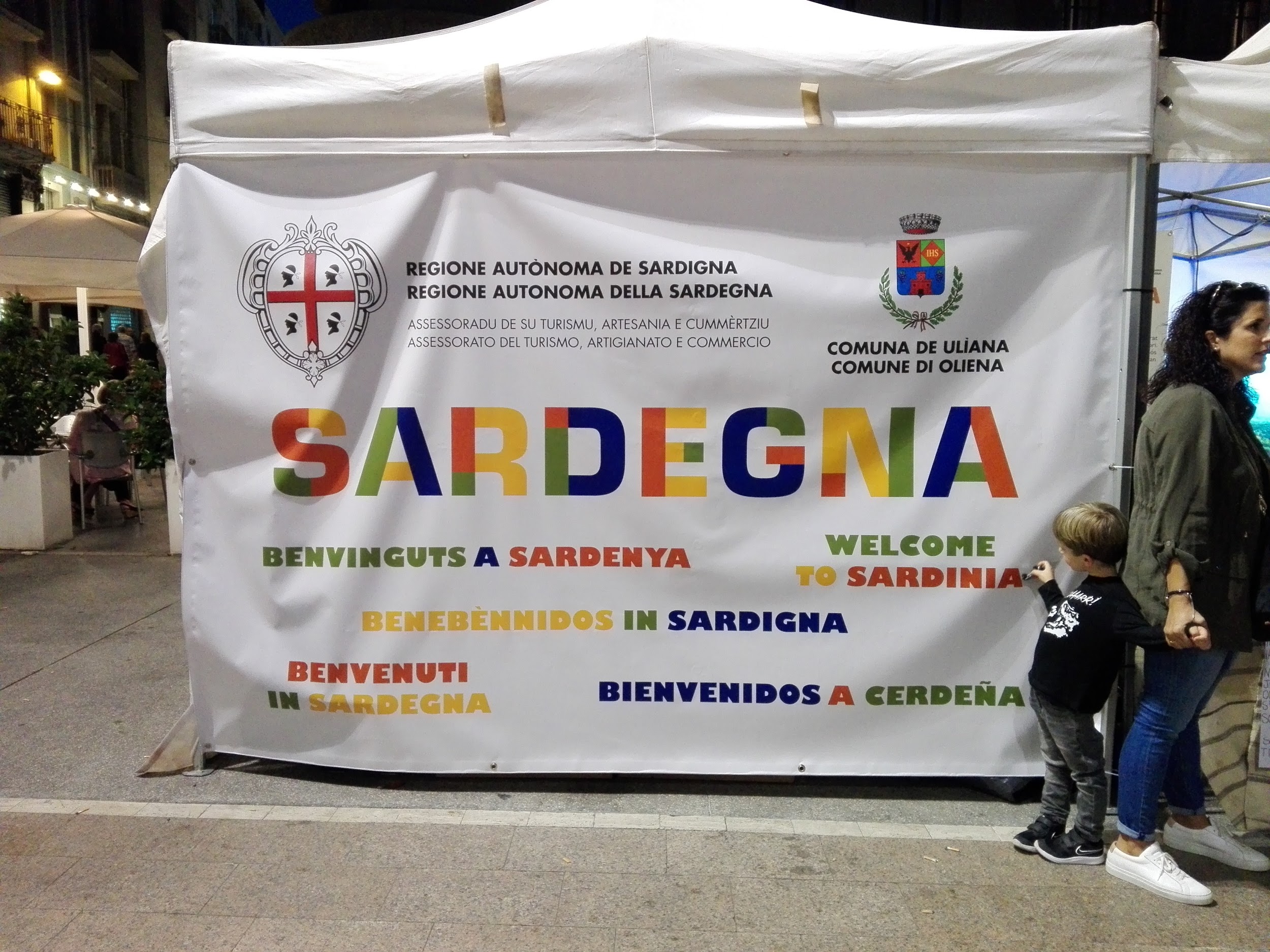 It is a stand of the region of Sardinia (Italy)  in Manresa.
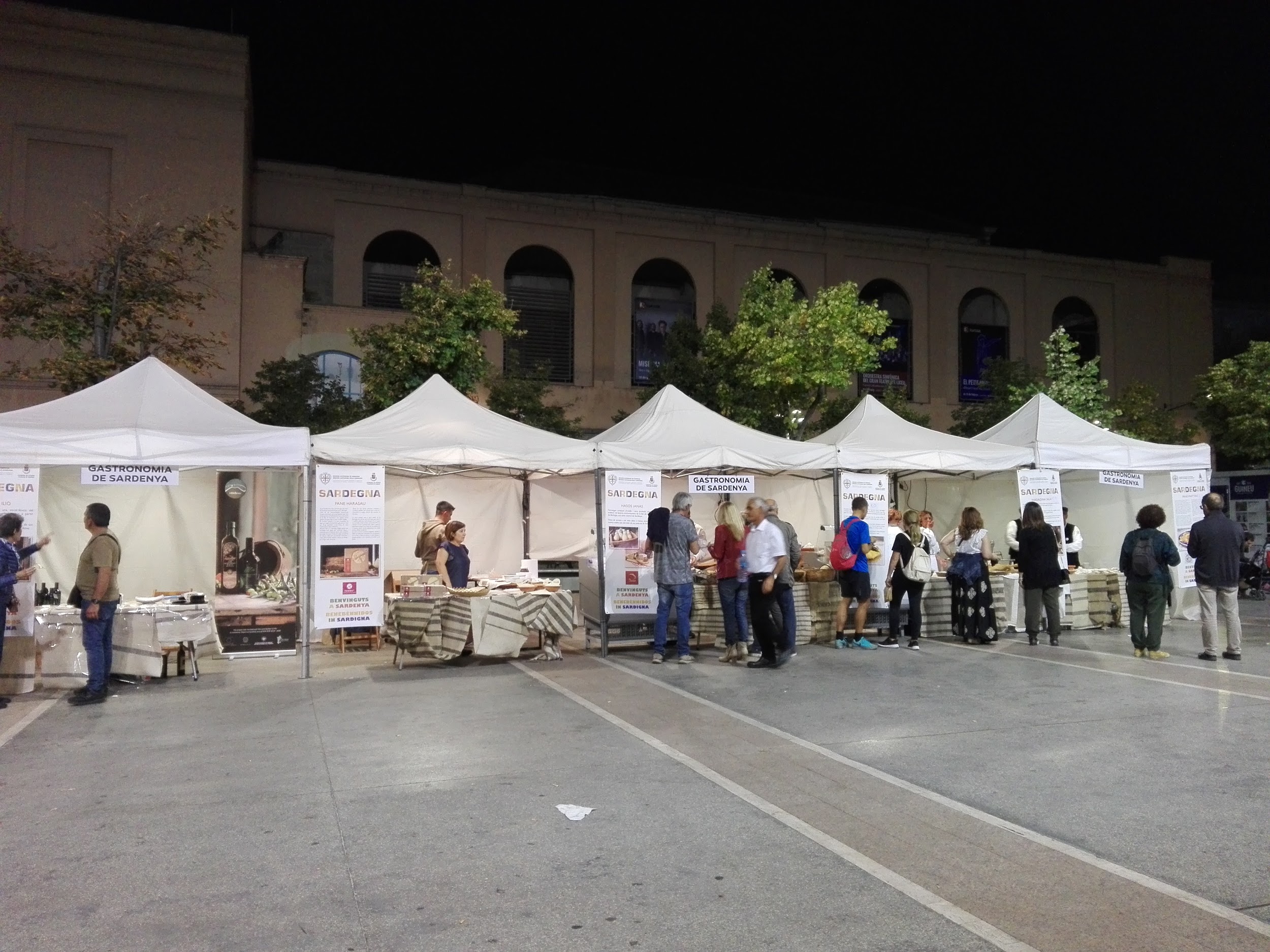 Food stalls from Sardinia (Italy)
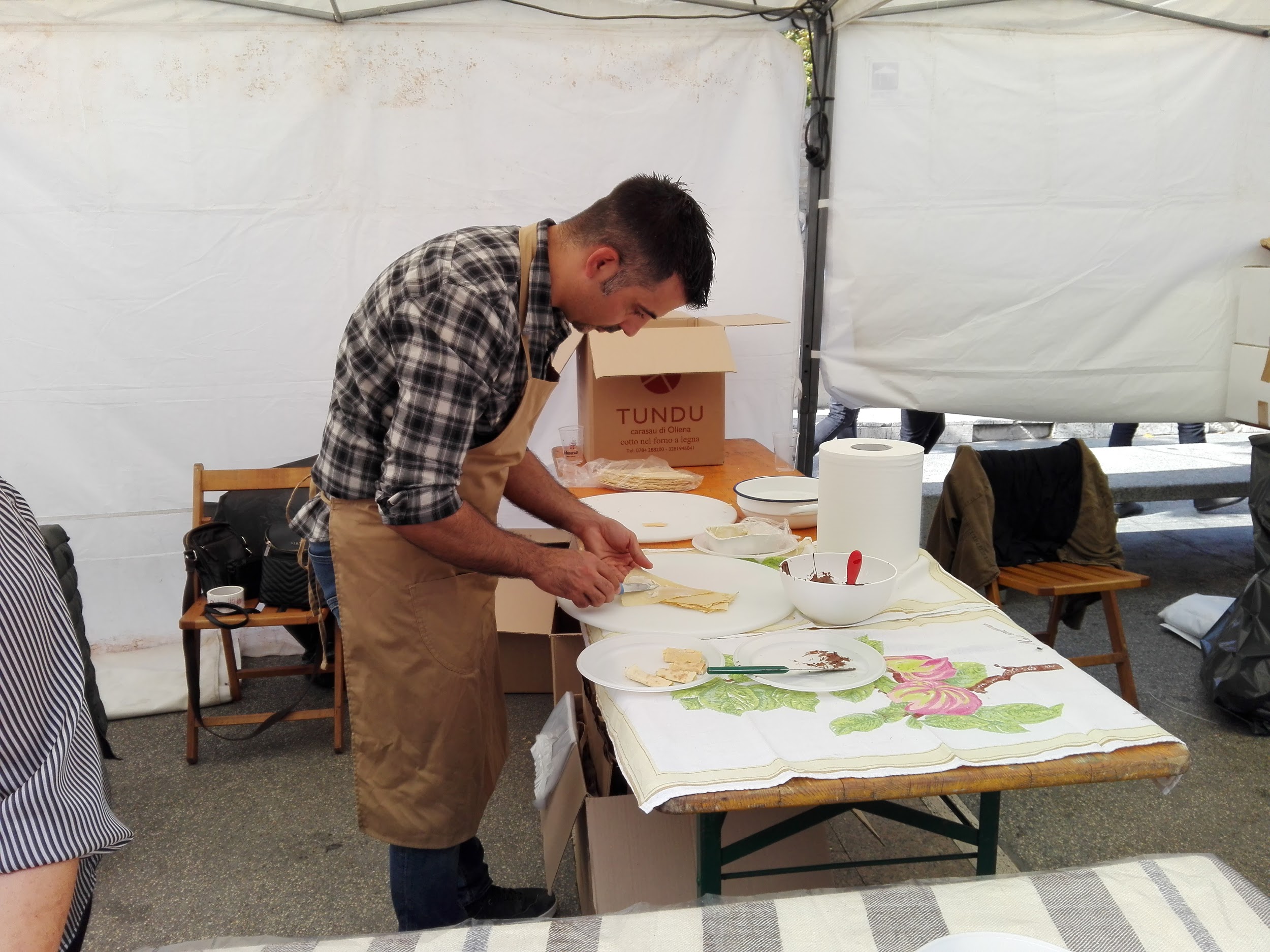 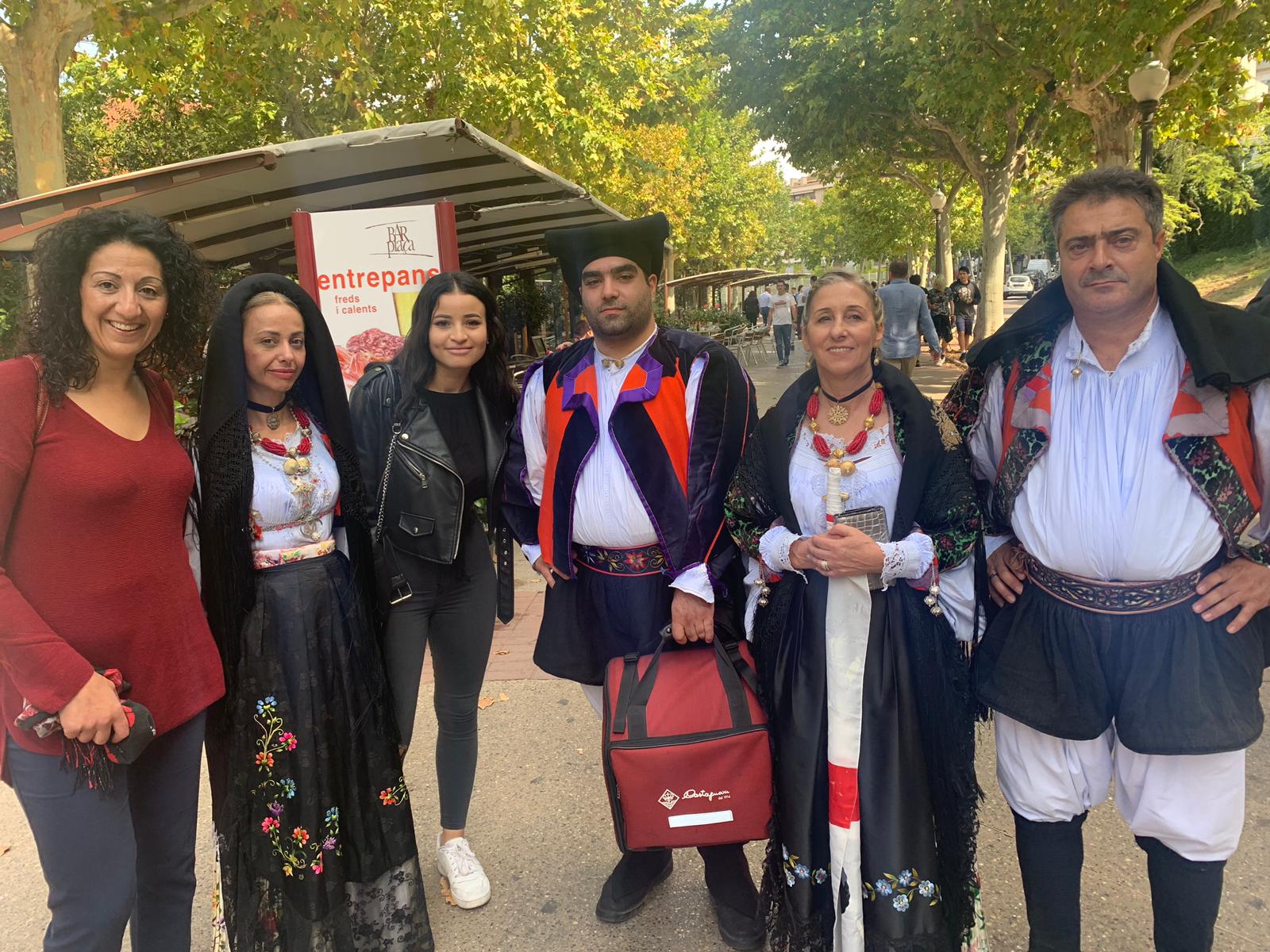 People wear a traditional costume.
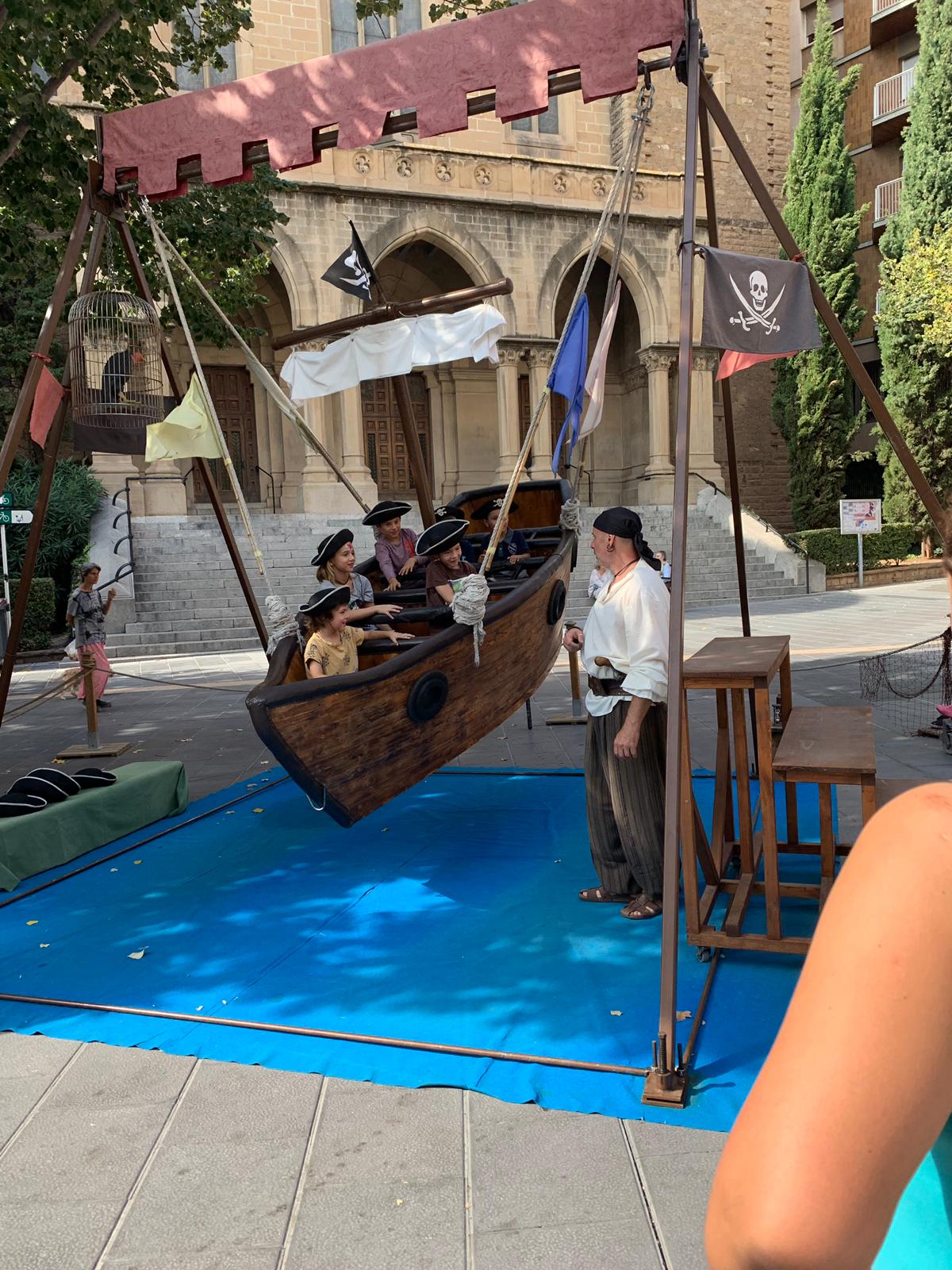 This is an ecological carrusel.
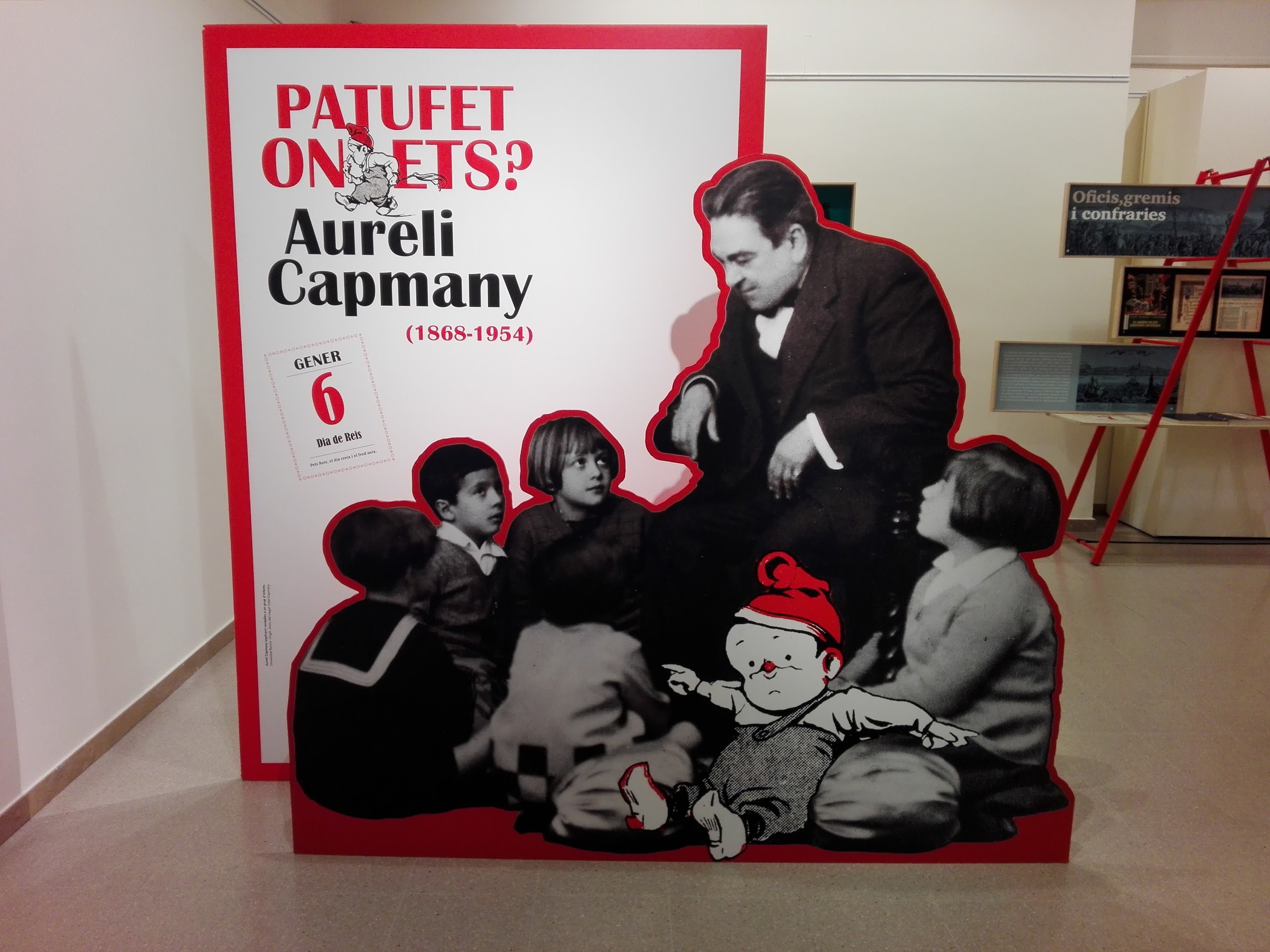 It’s the most popular comic book in Catalonia (1868-1954).
The Mediterranean Festival
Photos taken by students from GES-2 group

October 2019